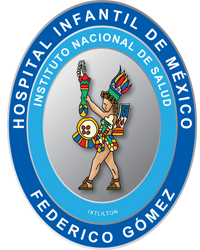 Acción 7. Efecto y beneficio de la información socialmente útil publicada
Las reproducciones y visitas en el portal corresponden al periodo septiembre - noviembre de 2018, no se cuenta con cifras de meses anteriores (2018).
* Los trípticos se publicaron en el mes de septiembre.